jon7b
Geokalkyl 1.3.2
Jönköping, Skeppbron
GTK (geotekniska terrängklasser~förenklad jordlagerföljd) bedömd (’verkliga förhållanden’) - jon7b
Nytt Analysområde (efter besök Jönköping 160425) – inklusive omdefinition av byggnader, hårdgjorda och grönytor
Inkl förorenad mark
\\fileserv\goteborg\bolind\Uppdrag\_geokalkyl\jon\ppt_out\Results_jon7b_160502_Geokalkyl132.pptx
(Modifierat) underlag från Jönköpings kommun
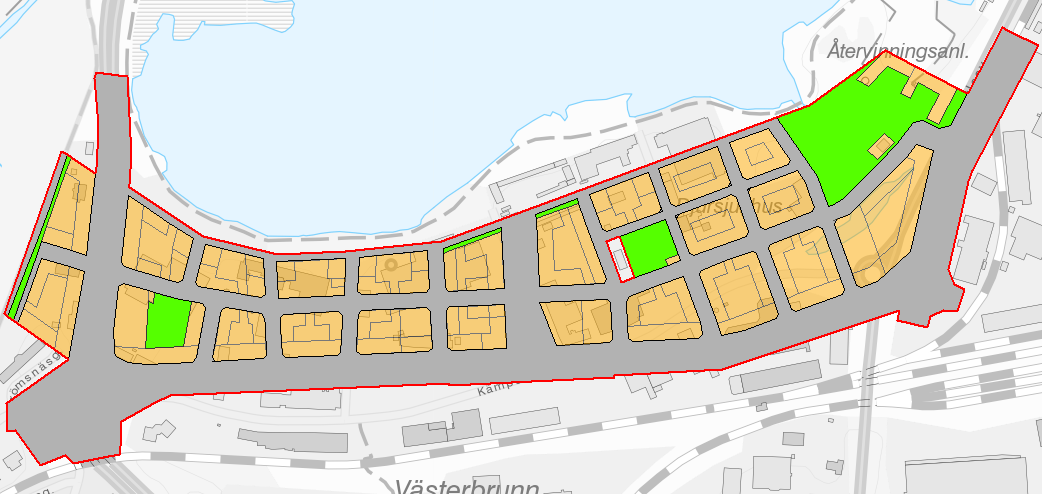 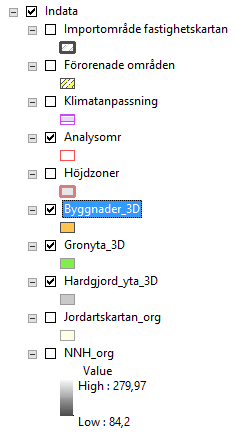 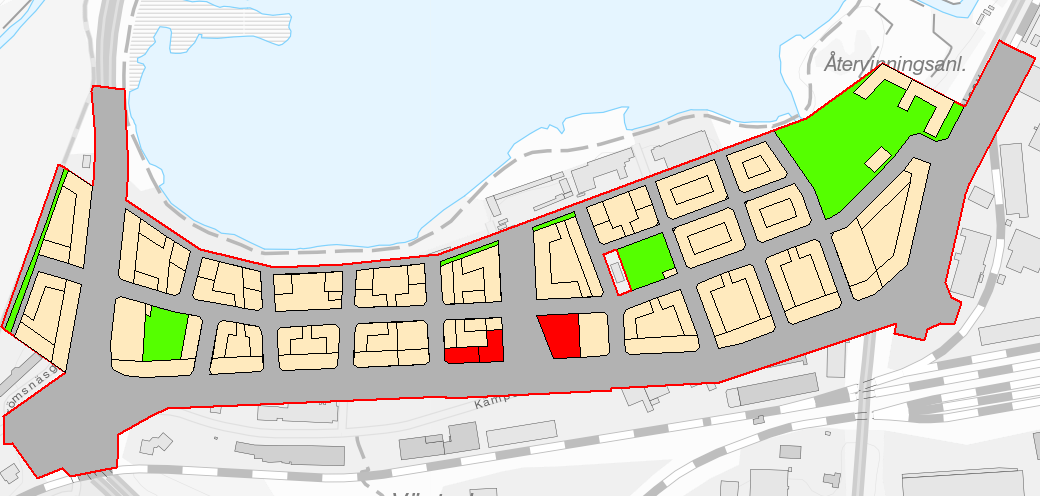 Källare (röda)
Förorenade områden med totalkostnader (kr)
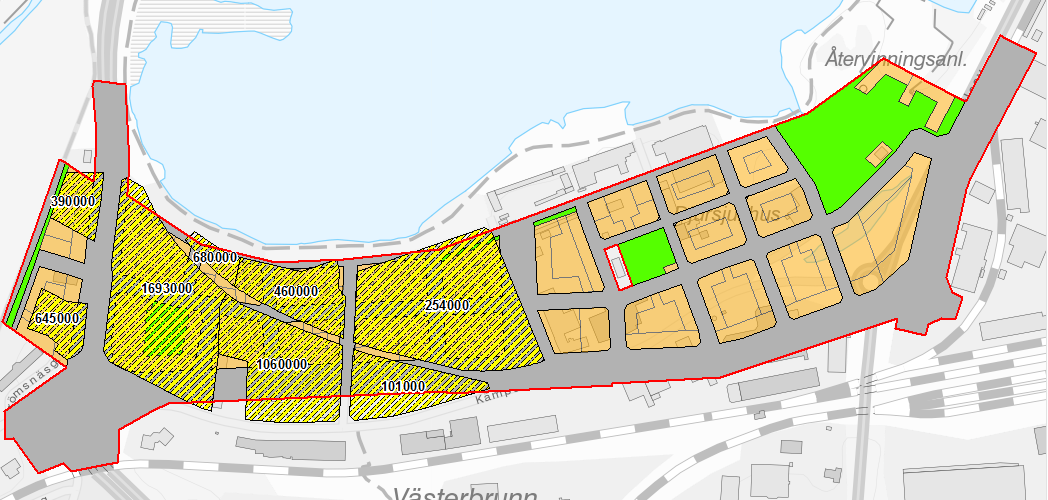 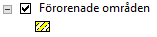 Bedömda GTK
Jordlager  - ”verkliga” GTK 
(geotekniker har bedömt GTK utifrån underlag såsom geotekniska borrningar mm)
Huvudytan
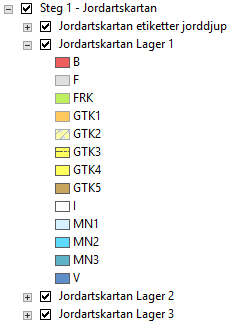 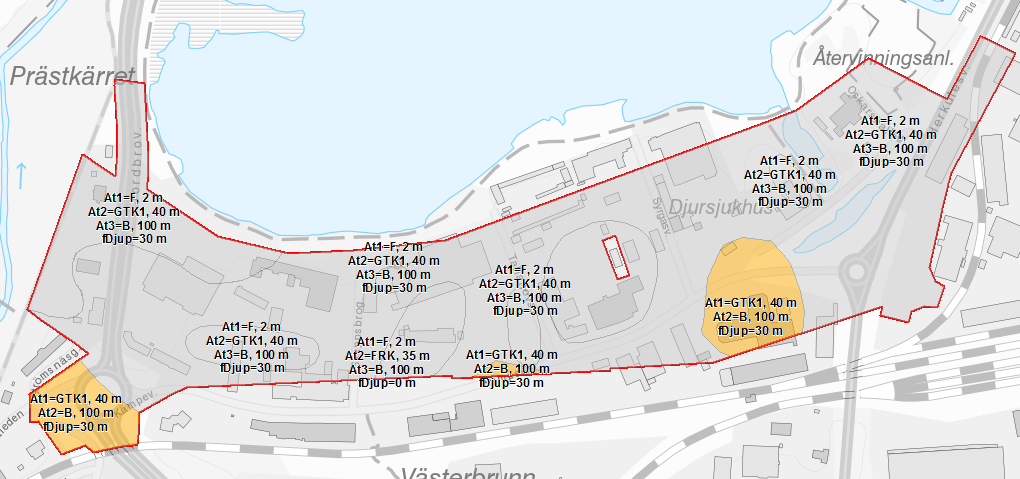 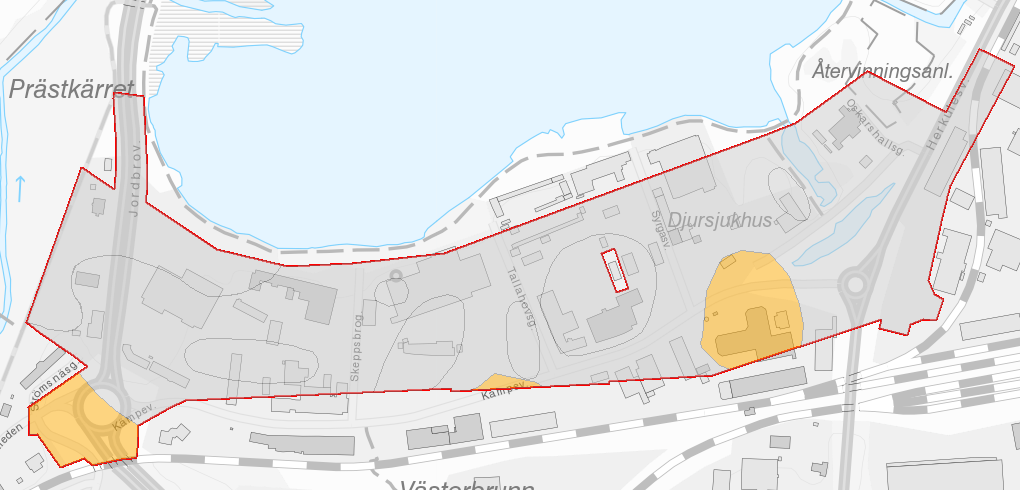 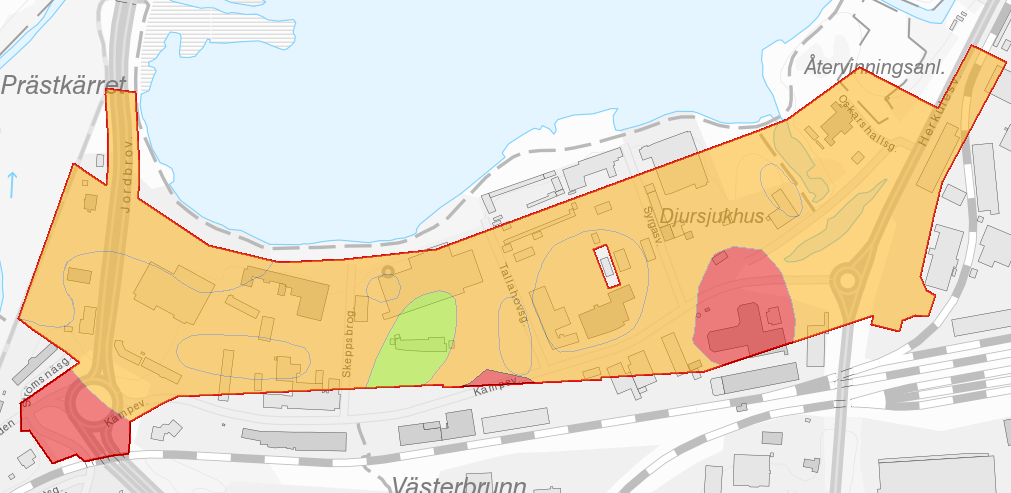 Jordlager1
Jordlager2
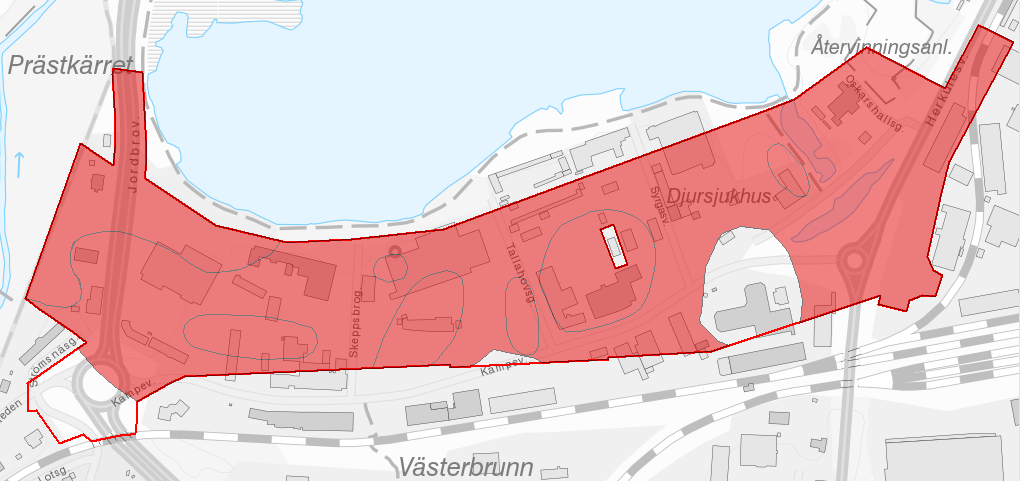 Jordlager3
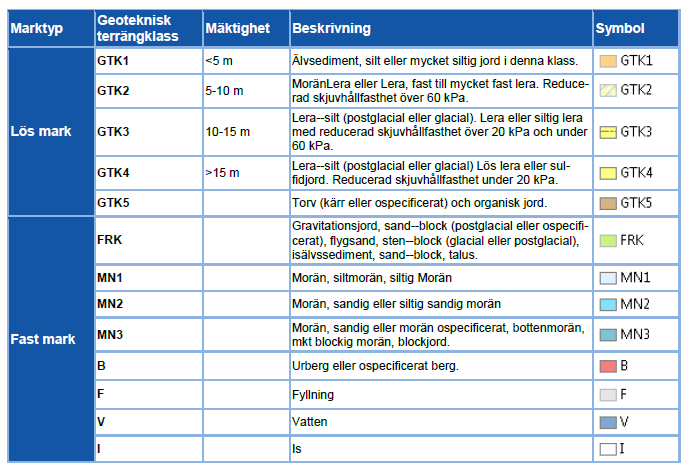 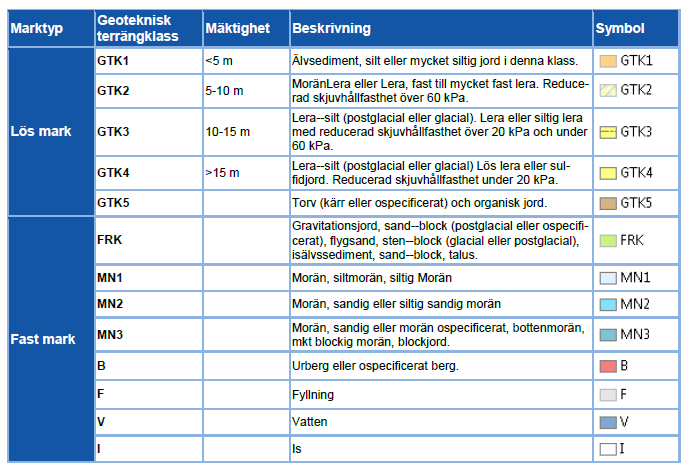 Förstärkningsmetoder
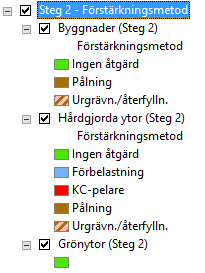 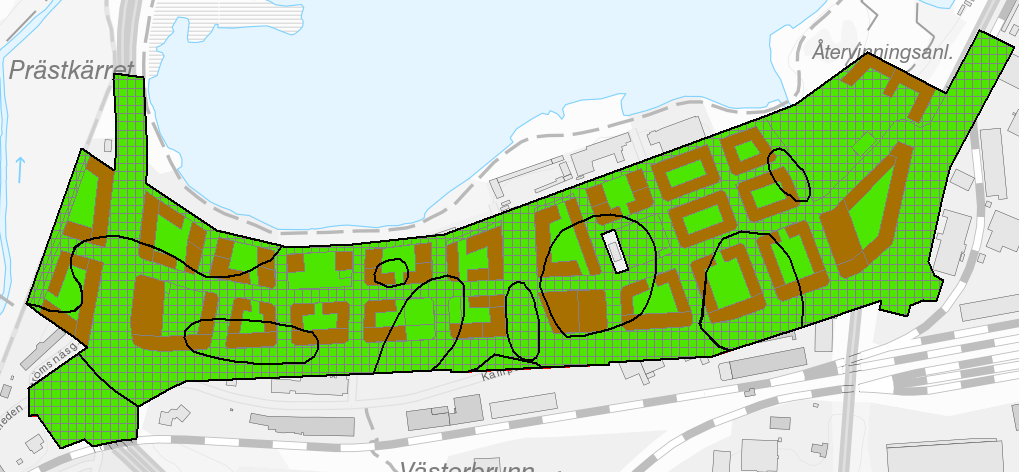 2D kostnader sek/m2
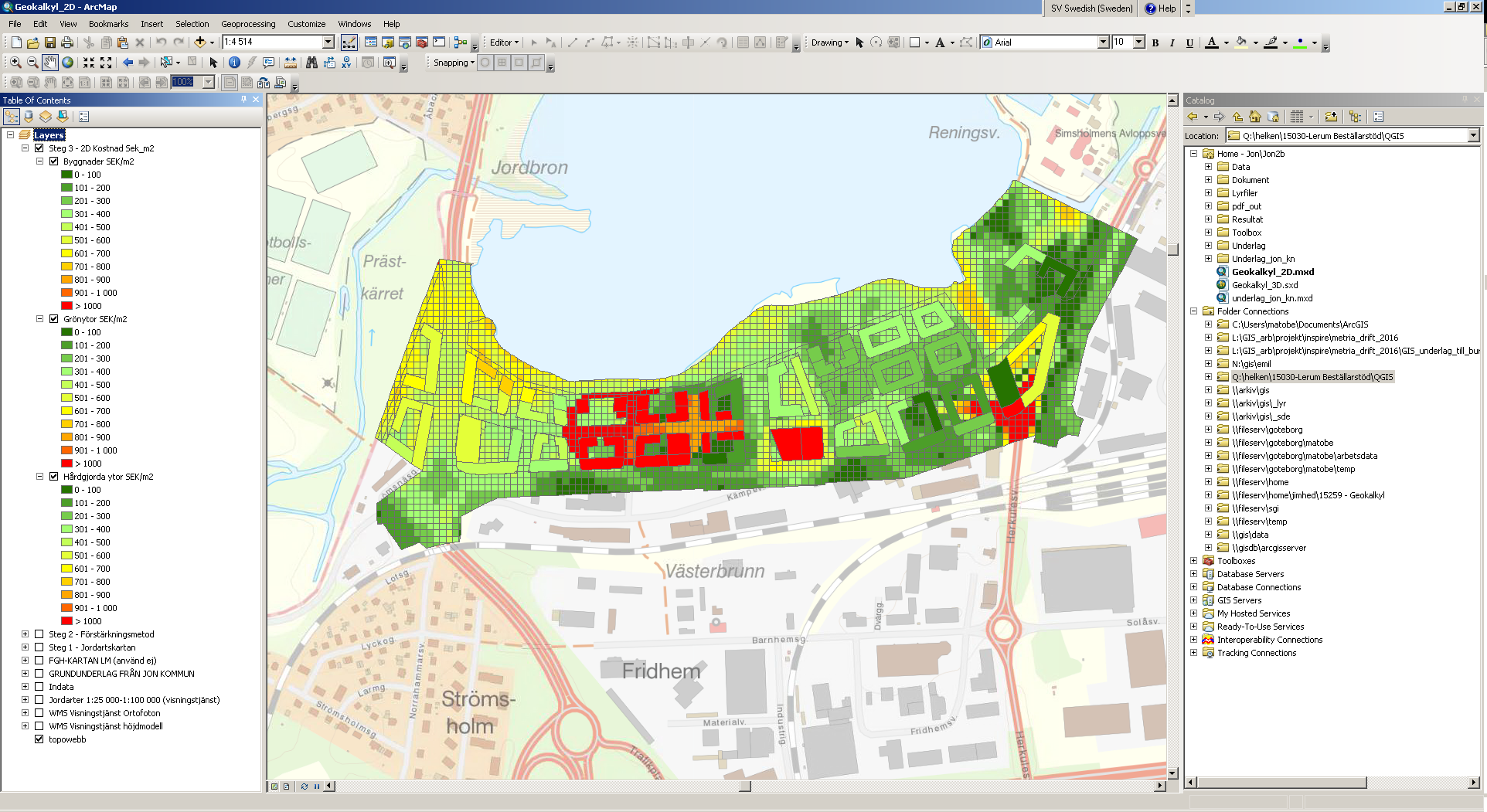 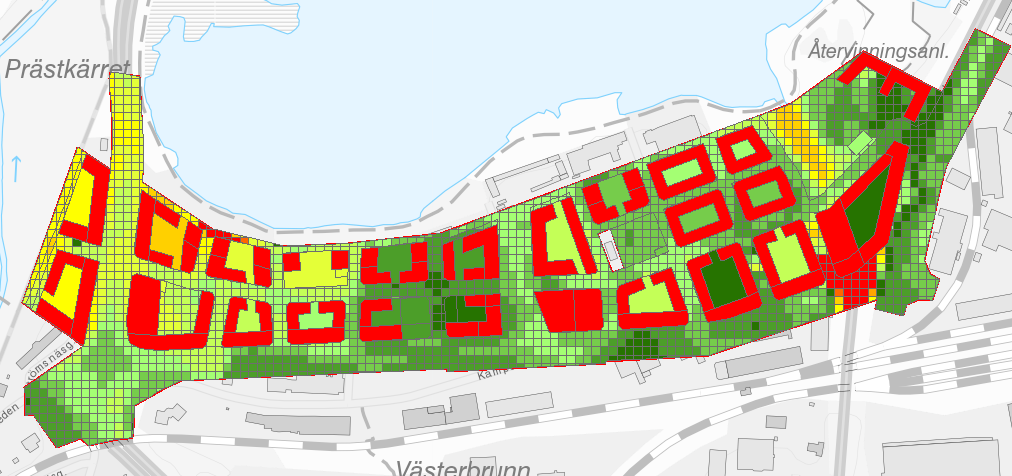 2D kostnader sek/m2, alternativ färgredovisning, endast byggnader (VÄSTRA DELEN)
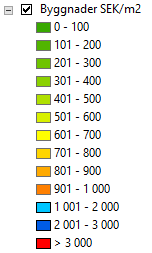 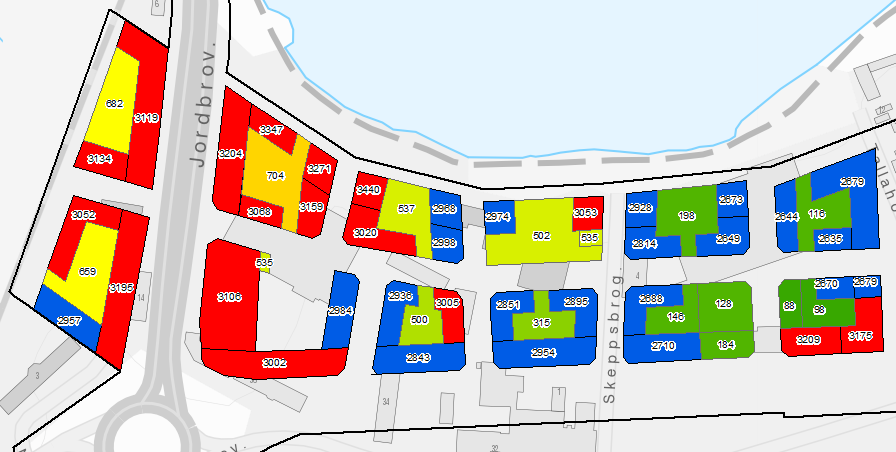 Tekn anm, 13 classes, equal interval, then edit Break Value . Edit top 3 colors.  Max is 3833, Mean is 2140. Add labels with halo
2D kostnader sek/m2, alternativ färgredovisning, endast byggnader (ÖSTRA DELEN)
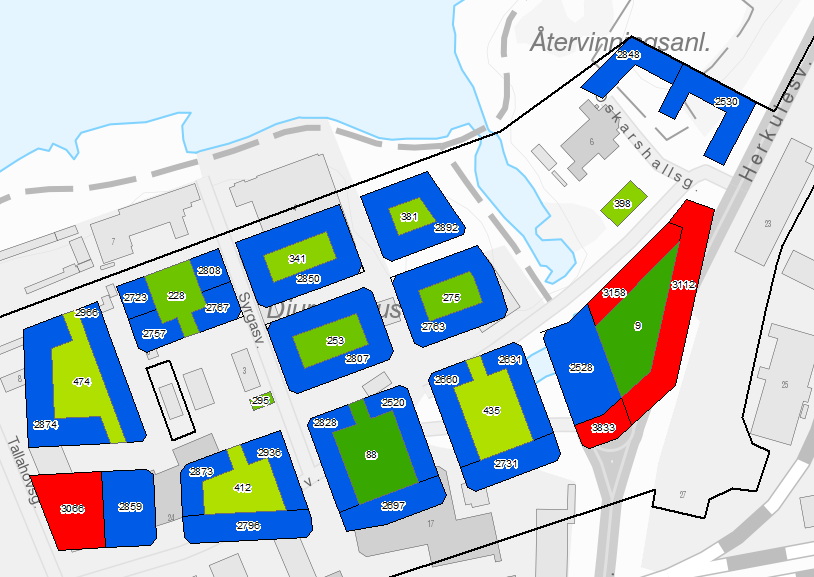 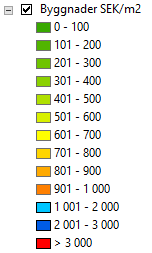 3D kostnader och visualisering
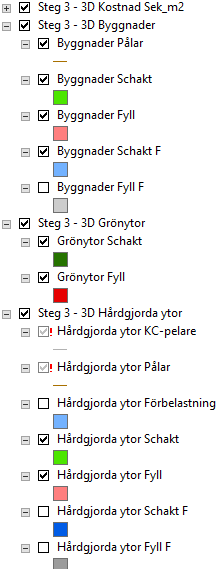 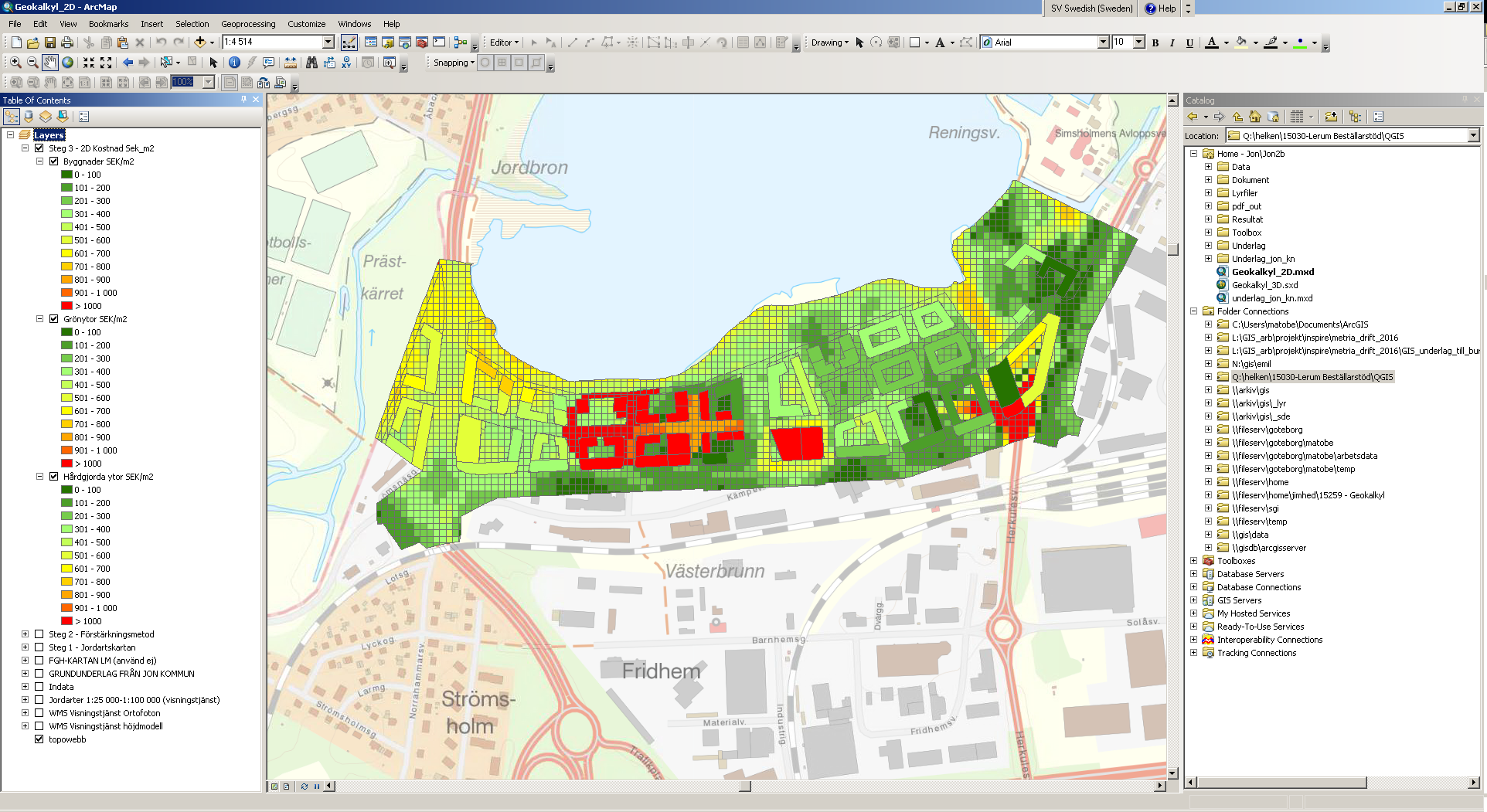 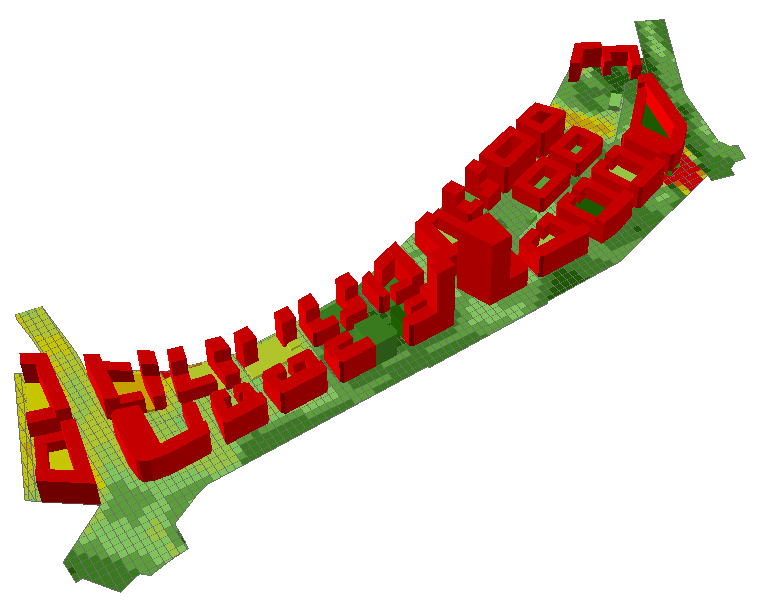 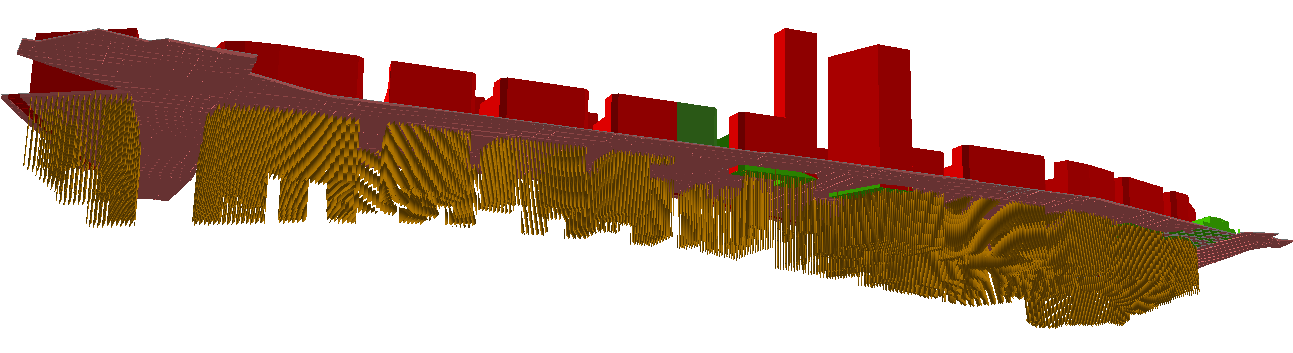 Överdriven höjdskala 1,5ggr
3D detalj (pålar, källare)
Fyll byggnader
Källare
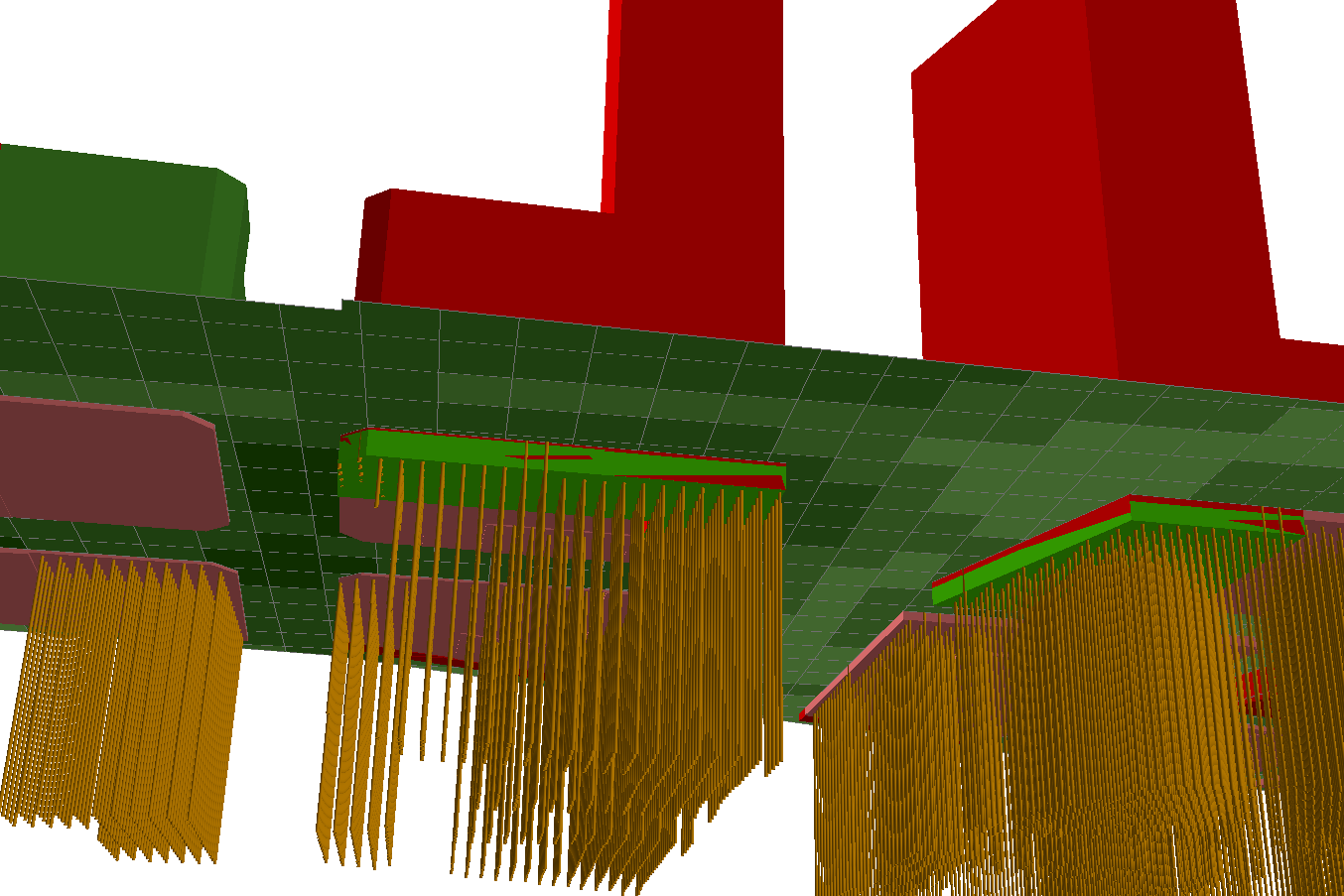 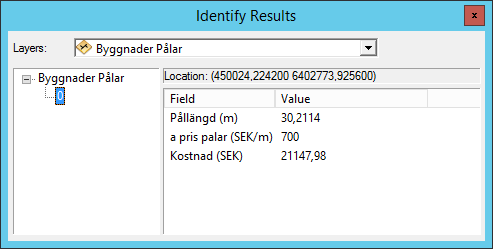 Pållängd
3D detalj (innergård)
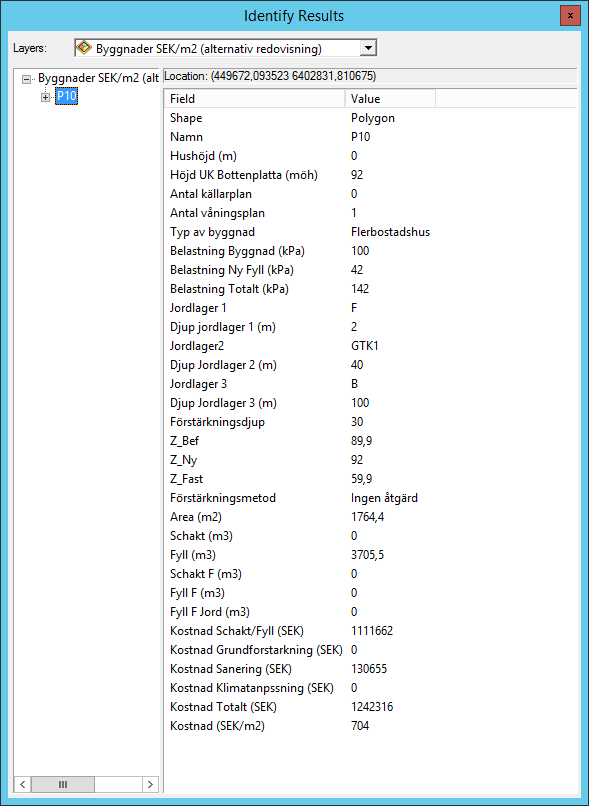 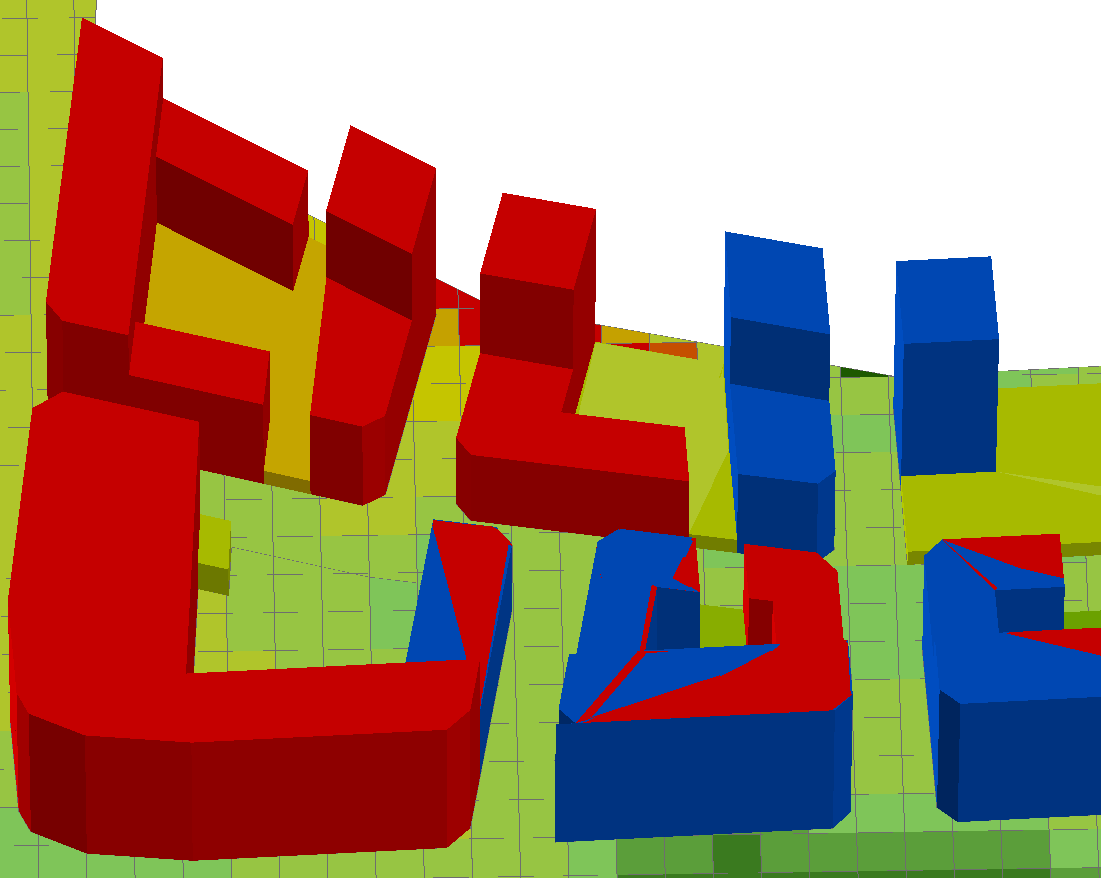 Vissa färgskiftningar – beror på sämre grafikkort/rendrering i ArcScene…
3D detalj (pålar, överytor för olika nivåer)
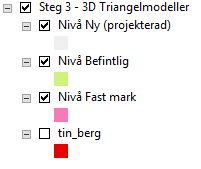 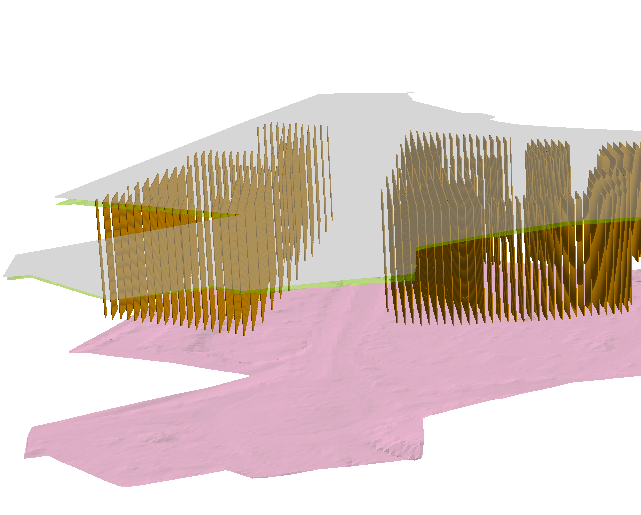 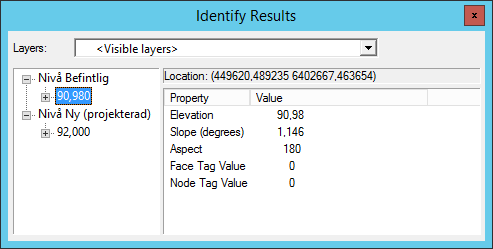 3D, endast schakt och fyll byggnader
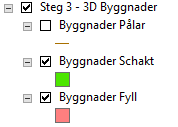 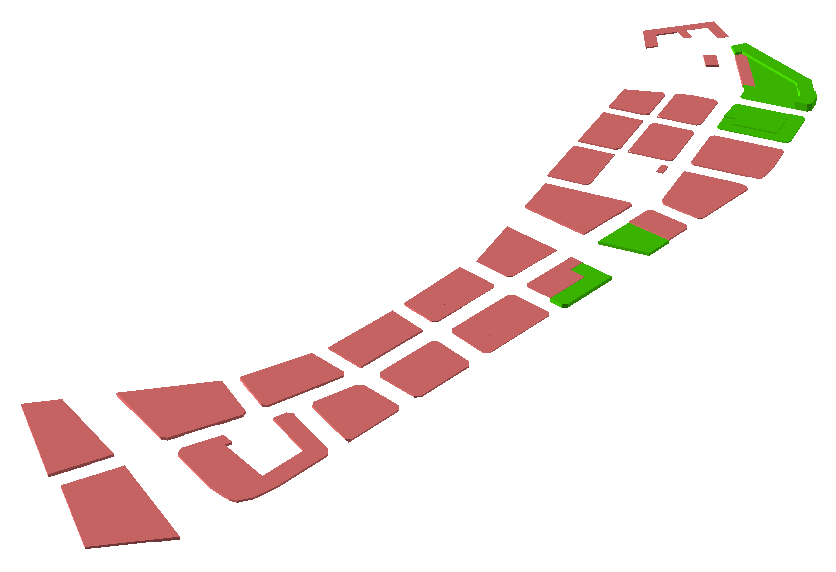 Sammanställning, xls
7b - bedömda GTK
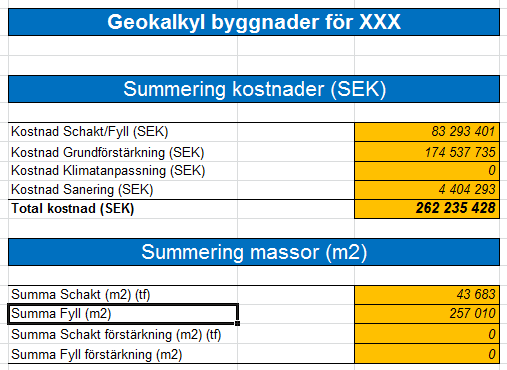 Sammanställning, tidigare (delvis felaktigt/ofullständigt) underlag
6b - bedömda GTK
6a - default jordartkartan
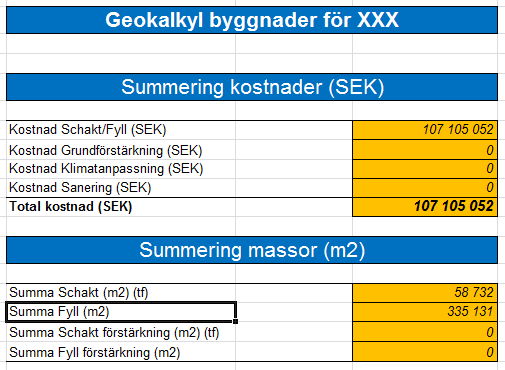 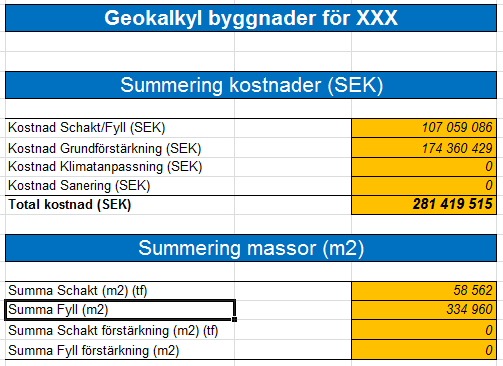 Möte med LM 23 maj 16 - frågor
Även om Geokalkyl är ett mycket bra verktyg så tror vi att kanske en handfull kommuner per/år kommer att använda det (så här i början) - det process med geotekniker och GIS-ingenjörer…

Väsentliga grunddata – jordarter och NH grid 2+ . 

Traditionellt/normalt: NH hämtas inom Geodatasamverkan som förfrågan till geodatasekreteriatet @lm.se – efter några dagar kommer ftp-länk

SGI vill  inom Geokalkyl ’halvautomatisera’ denna process…

Två alternativa vägar till traditionell hämtning 
En nedladdningstjänst från LM 
En nedladdningstjänst från SGI för ett litet och begränsat uttag av NH
Förslag:

(SGI har alla NH-data redan…)

SGI bygger en nedladdningstjänst (med Kalén SWECO) med utgångspunkt från samma plattform som RTJ FÄLT (alltså samma teknik, i övrigt inget samband) + FME server

Bakom lösenord (https, secure socket/certifikat)
Lösenord delas endast ut till kommuner inom Geodatasamverkan?
Nedladdning ’tekniskt’ maximerat till säg 5x5 km ruta?
Nedladdning ’tekniskt’ maximerat till säg 5 nedladdningar per år?
SGI loggar samtliga nedladdningar